Enduring Understanding:

Systems create meaning.
My 10th Grade Presentation of Learning
Core Value:
Time is relative.
My Sources
-In Cold Blood 
selection
-Catch 22
-AP Government
-Conceptual 
Physics
My Personal Connections

Service Learning Project
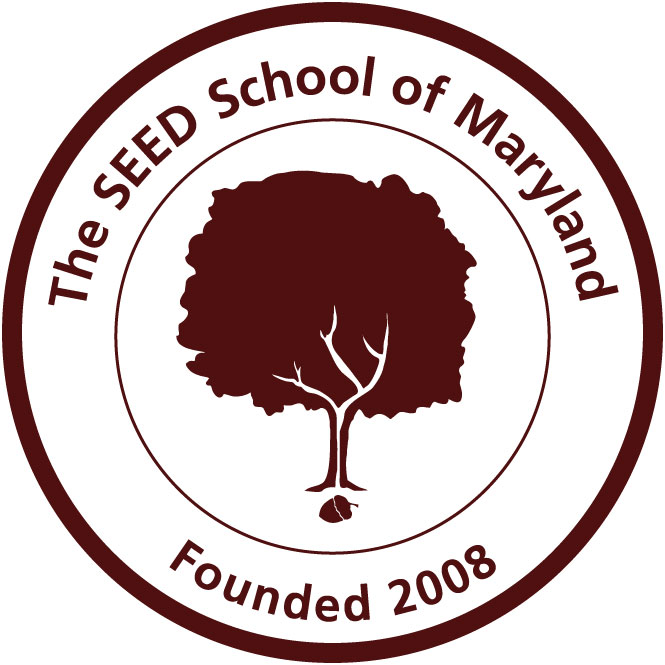 By Student Name
My ELA Book
Summary:  
Main Characters-
My Independent book
Summary-
Main Characters-
My Independent book
Summary-
Main Characters-
My AP Government Project
(Students debated the pros and cons of a variety of public policy issues. In this space they can insert a video clip, if they recorded the debate, describe the debate, or insert their debate speech. Students need MLA citations if they use other sources in this space.)
My Conceptual Physics Project
Core Values in the Text and Projects:Respect & Responsibility
ELA BOOK
….
Independent Reading Book
….
Core Values in the Text and Projects (cont.)Respect & Responsibility
AP Government
Conceptual Physics
Core Values in the Text and Projects (cont.)Respect & Responsibility
Geometry
(connection to core values goes here)

AP English Language and Composition
(connection to core values goes here)
Enduring Understanding:Time is relative
ELA connection
 
Example 1:
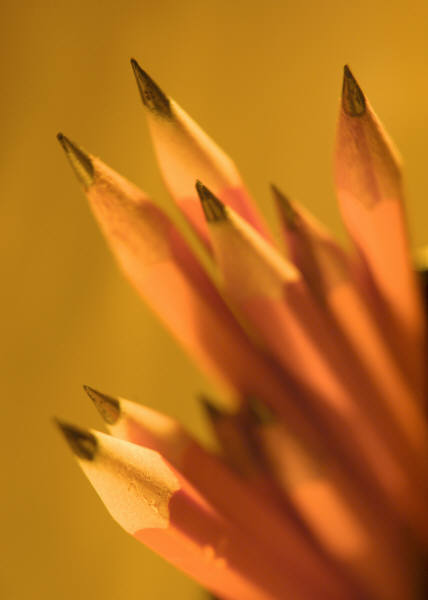 Enduring Understanding:Time is relative (cont.)
AP Government
 
Example 1:
Enduring Understanding:Time is relative (cont.)
Conceptual Physics:
Physics
Enduring Understanding:Time is Relative (cont.)
Geometry
Example of EU for geometry goes here
Enduring Understanding:Time is Relative (cont.)
AP English Language and Composition
My Personal Connections & Takeaways
The student’s personal connections and AHA’s! go here.
Service Learning Project
Connection to core value
My Collection of Evidence
The following items are in my folder of documents that demonstrate the core values that I have shown this year (Below are examples of possible items of evidence).
Service Learning Project
Writing assignment 
Art project
Science lab
Etc.
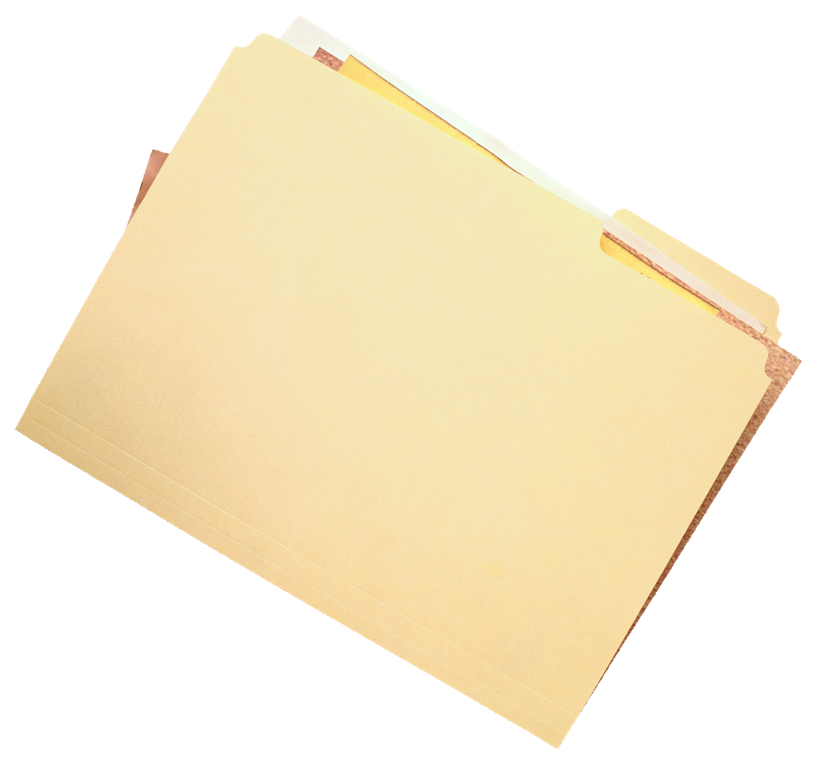 A Special Thanks To….
Thank you for watching…. My 10th Grade Presentation of Learning!
My Advisor
My Teachers
My Counselor
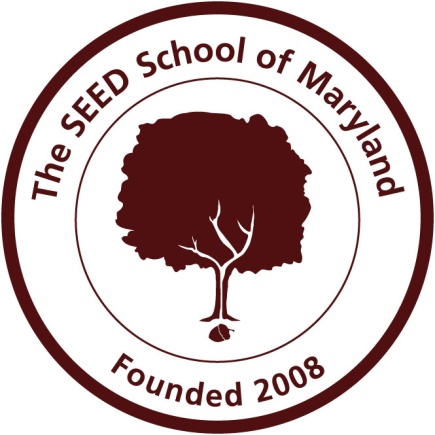 …who made this all possible!